DEVELOPMENT STRATEGY FOR SHARIAH FINANCE OF SAVE AND LOAN COOPERATIVES (KSPPS) AS AN INCUBATOR FOR MICRO BUSINESS (UMKM)
(Case study in KSPPS BMT of Muhammadiyah Jakarta University)
Muhamad Zulkifli & Mukhaer Pakkana
Institute Technology and Business Ahmad Dahlan Jakarta
Introduction
COOPERATIVE PRINCIPLES
Open and voluntary membership
Democratic member control
Profit sharing is carried out fairly in proportion to the magnitude of the nusiness services of each member
Providing limited compensation for capital
independence
Education, training, and information
Cooperation among cooperatives
Introduction
The cooperative essentially places members as an important element in the organization. 
Members of the cooperative are central to the development of a strategic position in the process of improving welfare. 
This power comes down to the fact that members depend on local content needs. Especially members who are users and/or have business (UMKM) that can provide more roles, not only in the internal sector of the organization but also in the environment of cooperatives, communities, and even up to the national level. The development of UMKM in the micro sector is growing rapidly. In Indonesia, the number of business sector operators according to data from Indonesia Central Board of Statistic (BPS,2017) reached 60 millions with a contribution to GDP of 61,4%, and employed 102 million workers (97%). However, cooperatives have not seen this as an opportunity as well as a strength the must be built, on the empowering UMKM, for banks, UMKM are customers, consumers or service users to take as much profit as possible.
Literature Review
The cooperative functions to build and develop members’ economic potentials and abilities to improve their economic and social welfare (Fitriani, 2015).
The greater the members of the cooperative the more it shows that the cooperative is responded well by the customers who are members (Sijabat, 2012).
Through cooperatives, the potential of members is developed, so that potential becomes a force that can improve the lives of members themselves through the process “value added” (Kementerian KUKM, 2012).
The limits of members in this regard is UMKM, (Hasbullah, 2014) are; (1) limited funding for business development, (2) lack of information and access to raw materials and markets, (3) low quality of human resources, (4) low ability to produce innovative products, and (5) weak assistance (incubation).
Banking has not been optimal in facilitate that lacks or the number of UMKM that have not met the requirements such as legal entities, business licenses to guarantees (Kara, 2013).
According to Syarif (2012), the role of  KSPPS is very necessary. This is because most of the members of cooperatives are middle to lower economic groups who need capital loans. And also accroding to Sofian, and friends (2018: 34) Distribution of capital to UMKM can develop their business, open job vacancy so that proverty is able to be minimised.
To be developed, cooperatives and UMKM cant walk alone, it is as (Rufaidah, 2017) said, that is cooperative and public cant walk individually or move too dominant on any of the aspects, so the pattern cooperative movement must always be in tandem with the pattern of community movements.
Cooperatives should be the incubation institution (INCUBATOR), because one of the effective models in the empowerment of UMKM is the ikubasi, as implemented Cikal USU is effective in doing the incubation of SMES (Arini and friends., 2018).
Purpose
of Research
Based on the background displayed, the following research objectives are:
Analyzing or identifying factors of internal and external strategies as a development strategy of BMT UMJ as business incubator UMKM.
Know the priority strategy of BMT UMJ 
Knowing the empowerment and mentoring model of  BMT UMJ in increasing the business growth of the members owned (UMKM)
The cooperative strategy as an Incubation Institution..?
Methode
Engineering and data processing using normative descriptive analysis (accordance with statutory regulations), qualitative (describing Profile, education and empowerment, product and process of business activities KSPPS), quantitative (Strengths, Weaknesses, Opportunities and Threats (SWOT) dan Analytical Hierarchy Process (AHP).
Data Collection Techniques
Literature Review
Questionnaire
Observation
Interview
Sampling / Informant Characteristics
Practitioner
Academics
Member/UMKM
In this study, the characteristics of respondents as described in addition. In the SWOT analysis the number of respondents was 8 people. SWOT analysis is a subjective analysis, for this reason SWOT analysis answers are carried out by several people (Rangkuti, 2016)
While AHP, there were 3 experts asked to become AHP respondents.
One person who truly mastered the problem could have given better results than the assessment of many respondents who did not really understand the problem (Asmarani, 2010: 74).
Muktiar, SE,M,Si
Dr. Nurhidayat, S,Ag.MM
Siti Muamanah
KSPPS Director of BMT UMJ and Head of South Tangerang Cooperative Education Institution.
Head of Sharia Banking study program, and also the cooperative economics lecturer of UMJ
Business owners/members of UMKM KSPPS BMT UMJ
FINDING
General Conditions of Empowerment
KSPPS BMT UMJ
Not Optimal yet
From the results of the field survey, it is obtained a general description of education or empowerment practices that KSPPS BMT UMJ does not have a pattern of continuing member empowerment. Education and empowerment applied are more dominant in the internal sector of the organization's operations. Implementation of member empowerment, KSPPS BMT UMJ still depends on the empowerment program programmed by external parties (the government).
ANALISIS SWOT
ALTERNATIVE SWOT STRATEGY
2. Strenght-Threats (ST)
Strenght-Opportunities (SO)
Strategies to maximize power by exploiting existing opportunities.
3,23
3. Weakness¬-Opportunity (WO)
2,85
3,54
Encouraging business incubator policies and optimizing organizational SOPs
Improve service quality, product innovation and response to members' empowerment needs
Optimizing the level of education of management and HR managers who are young or of productive age
Take advantage of the strategic location of the office by developing facilities and infrastructure for empowerment.
2,54
4. Weakness¬- Threats (WT)
AHP
Analysis
Order of priority development strategy
OPTIMIST SCENARIO
0,782
KSPPS BMT UMJ
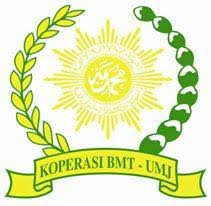 Based on the weight of the scenario with the highest value is optimistic that the target that must be prioritized is
IMPROVE QUALITY of Human Resources..
STRATEGY
GOAL
Conclusion
SCENARIO


TARGET


ALTERNATIVE.
Alternative Priority Strategy (AHP)
INCUBATION institution
Not optimal yet
Formulation of strategy
SWOT Strategy
AHP Strategy
Purpose
GOAL
Strenght-Opportunities (SO)
Improving the Quality of Human Resources
In the context of development, KSPPS must be able to show its role and function as a forum for the economic empowerment of members
The realization of KSPPS as a capable institution and responsiveness to the business development of members
Although SO strategy is the best alternative to other alternative strategies, not all of these strategies can be carried out simultaneously so priority needs to be done if the implementation of priorities resulting from SWOT analysis in this study is carried out with The Analytical Hierarchy Process (AHP) ..
To achieve organizational goals better than today, KSPPS must determine the target of improving the quality of human resources and alternative strategies that must be carried out.
That KSPPS BMT of UMJ in implementing education and empowerment of members / UMKM still applies an ad-hoc pattern. That is, there is no standardization or continuing education plan for the development and empowerment of members / UMKM.
.